Présentation du Critérium Départemental des Jeunes Cyclotouriste et du Concours Départemental d’Éducation Routière
Philippe Bachelet DDJ 77
Le Critérium
Le critérium est ouvert aux jeunes licenciés de 13 à 18 ans en Route et VTT.
Il se compose de plusieurs épreuves variées
QCM : Nature, Mécanique, Tourisme, Santé, Cartographie, ….
Course d’orientation,
Parcours fléchés,
Maniabilité, 
Mécanique.
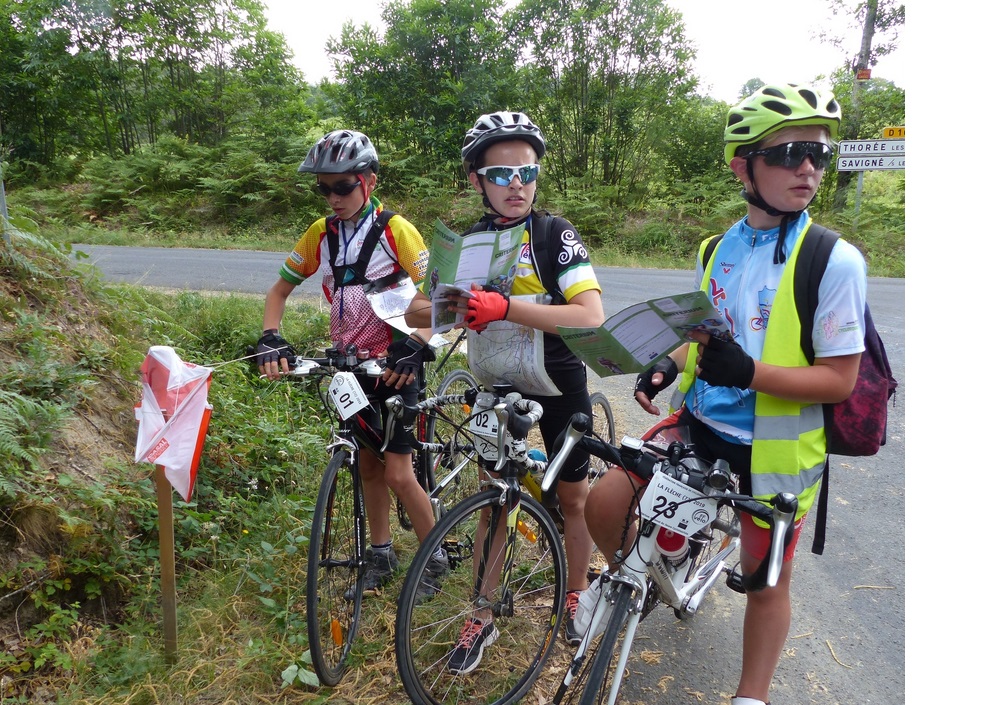 Le Critérium
Quelques exemples d’épreuves :
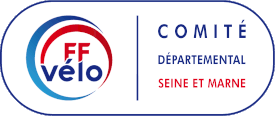 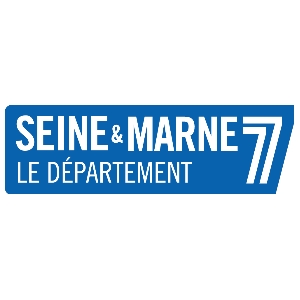 Critérium Départemental des Jeunes Cyclotouristes, Samedi 21 mars 2020 
à Savigny le Temple
Balise N° 2             Code de la route

Que signifie ce panneau ?
-A-   Les vélos ont la priorité pour tourner à droite,
           même au feu rouge
-B-   Les vélos peuvent tourner au feu rouge mais
         doivent la priorité 
-C-   Les vélos ont l’obligation de tourner à droite
          au feu tricolore
-D-   Seuls les vélos peuvent tourner à droite
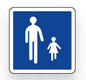 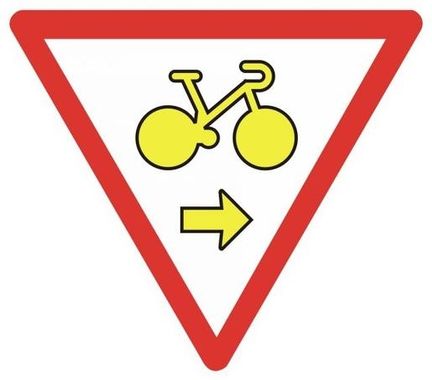 Critérium Départemental des Jeunes Cyclotouristes, Samedi 21 mars 2020 à Savigny le Temple
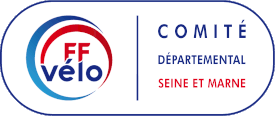 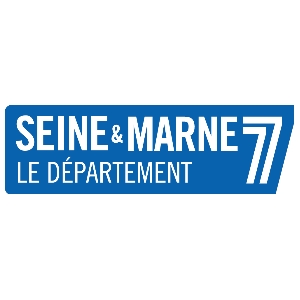 1- Faune
Laquelle de ces empreintes n’est pas celle d’un mammifère  ?
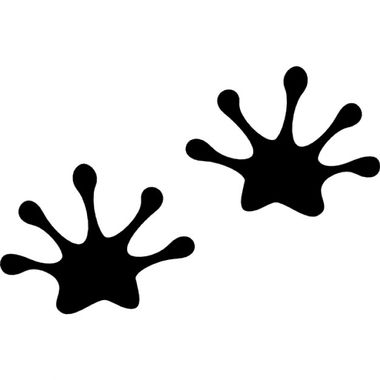 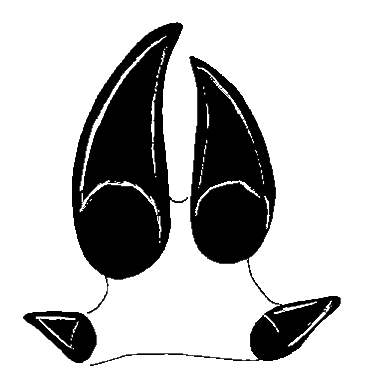 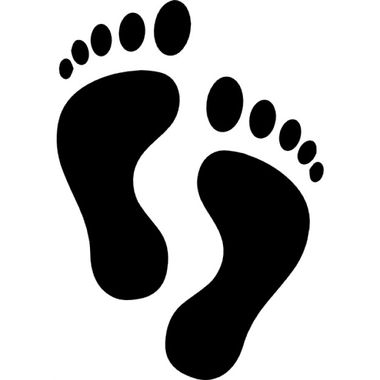 B
C
A
E
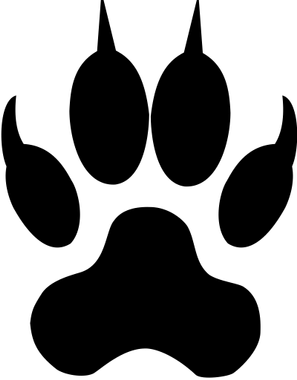 F
D
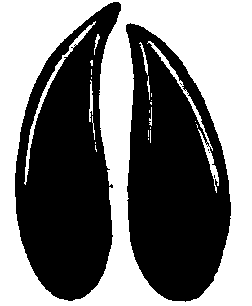 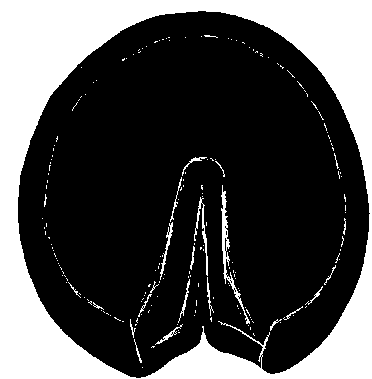 5
Parcours Route et VTT
12/15/25 km
Les parcours ne sont pas Chronométrés.
Les jeunes ont simplement un temps impartit .
Des pénalités sont appliquées en cas de dépassement du temps.

Les jeunes partent avec une carte de leur parcours
Les jeunes peuvent être en binôme ou trinôme
Et si besoin accompagnés par un adulte 

Les parcours serons sommairement balisés.
Tous les parcours passent par 4 balises.
3 sont communes route/VTT
Parcours VTT
12/15/25 km
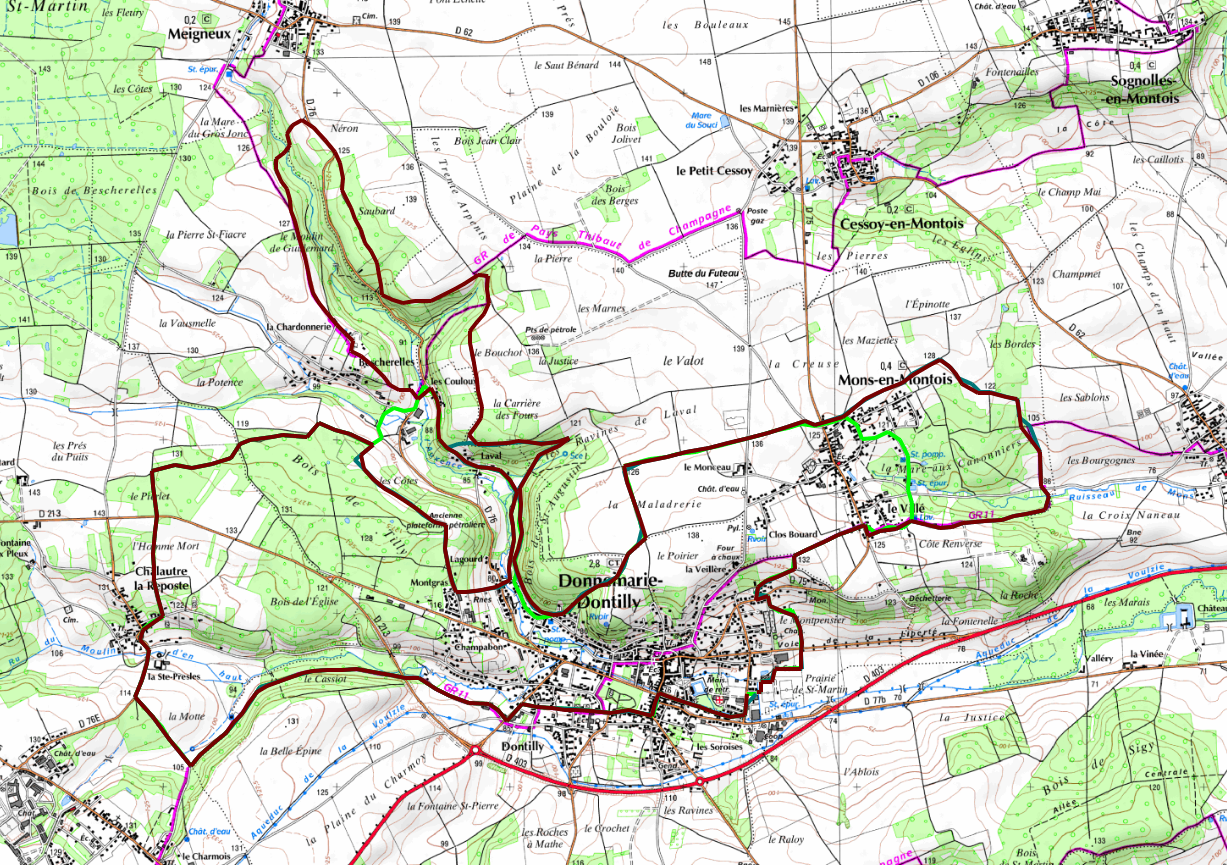 Parcours Route
20/25/30 Km
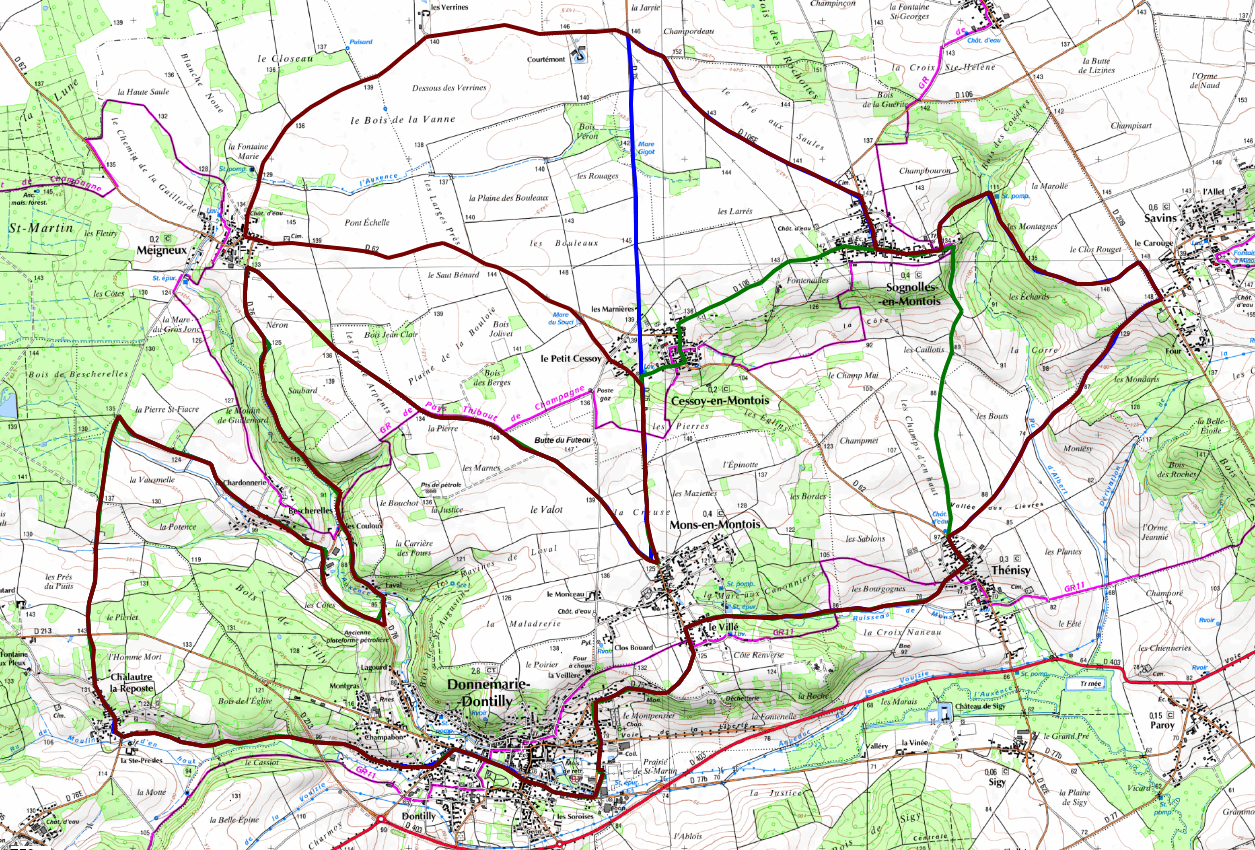 Course d’orientation
20 balises
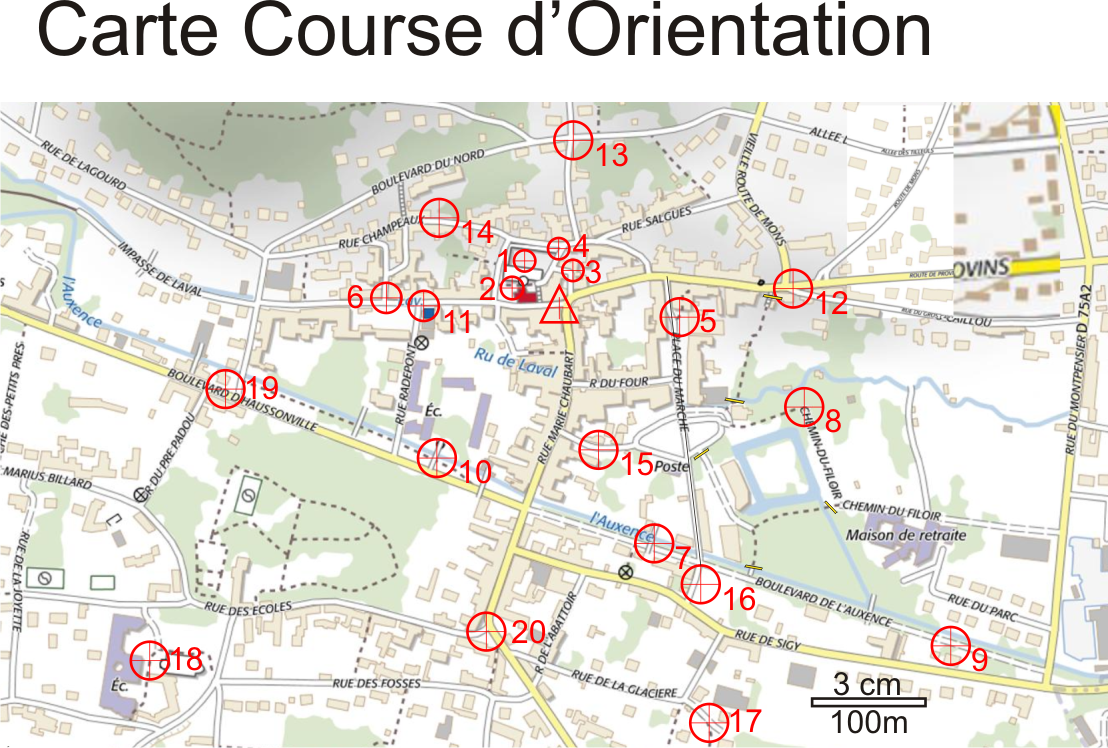 4 à 5 balises à tirées au sort suivant l’âge
A faire à pied ou à Vélo
Nouveautés
4 Catégories: 

 Benjamins : 	10-11-12 ans
 Minimes : 	13-14 ans
 Cadets : 	15-16 ans
 Juniors : 	17 ans

L’âge pris en compte est celui du jour du critérium et non plus celui dans l’année. 

Les Benjamins iront plutôt sur le CDER. Ils ne sont pas qualifiables. Ils ferons une randonnée le matin.
Nouveautés
Énigme : 2 énigmes placées sur des balises
 Check Vélo  : Vérification de l’état du vélo
	non partant si problème majeur
 Check Trousse : tirage au sort de 3 outils à présenter . -10 pts par outil manquant
 Check équipement : tirage au sort de 3 équipement de sécurité à présenter . -10 pts par équipement manquant.
Nouveautés
Maniabilité :  4 zones de 2 segment de 25 pts. Chaque pénalité vaut 5 pts

 Course d’Orientation : 4/5 balises à tirer au sort parmi 20 . Pénalités par balise manquante ou temps dépassé.

 Mécanique de terrain : A réaliser entièrement ou partiellement avec explication orale
Barème des points (provisoire)
Check Vélo  : 		-20 pts/problème
 Énigmes 			40 points	4%
 Parcours 			40 points	4%
 Check Trousse 		60 pts		6%
 Check Équipement 		60 pts		6%
 Mécanique de Terrain 	100 pts		10%
 QCM 			100 pts		10% 
 Balises Rallye		160 points	16%
 Coures Orientation 		200 pts		20%
 Maniabilité 			200 pts 	20%
Critérium
Bonus !
Visite guidée du Village de 12h30 à 13h30
Pour les bénévoles disponibles sur ce créneau

PDF 
 Organisation de la Journée
 Ordre de Passage des groupes
 Sites envisagés
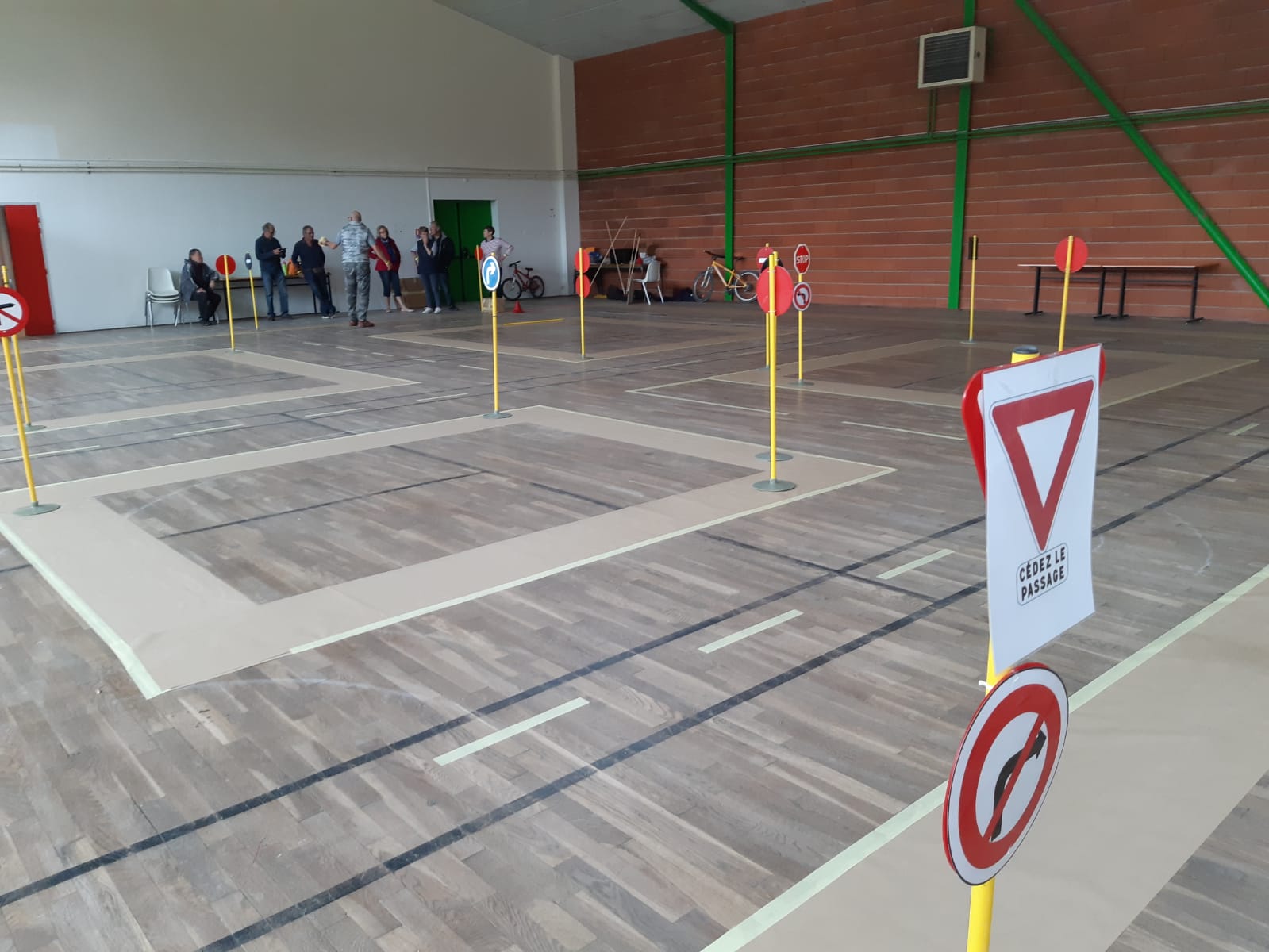 le CDER
Le Concours Départemental d’Éducation Routière est ouvert à tous les jeunes de 8 à 12 ans.
Il est donc ouvert aux enfants de Donnemarie-Dontilly et alentours
 Il se compose de plusieurs épreuves
Tests théoriques 
Parcours mêlant maniabilité et 
sécurité routière
 Et de jeux d’attente.
Le CDER
Les jeunes roulent le matin en groupe sur les petits parcours Route et VTT.

Les tests commencent vers 13h45
Le théorique
le CDER
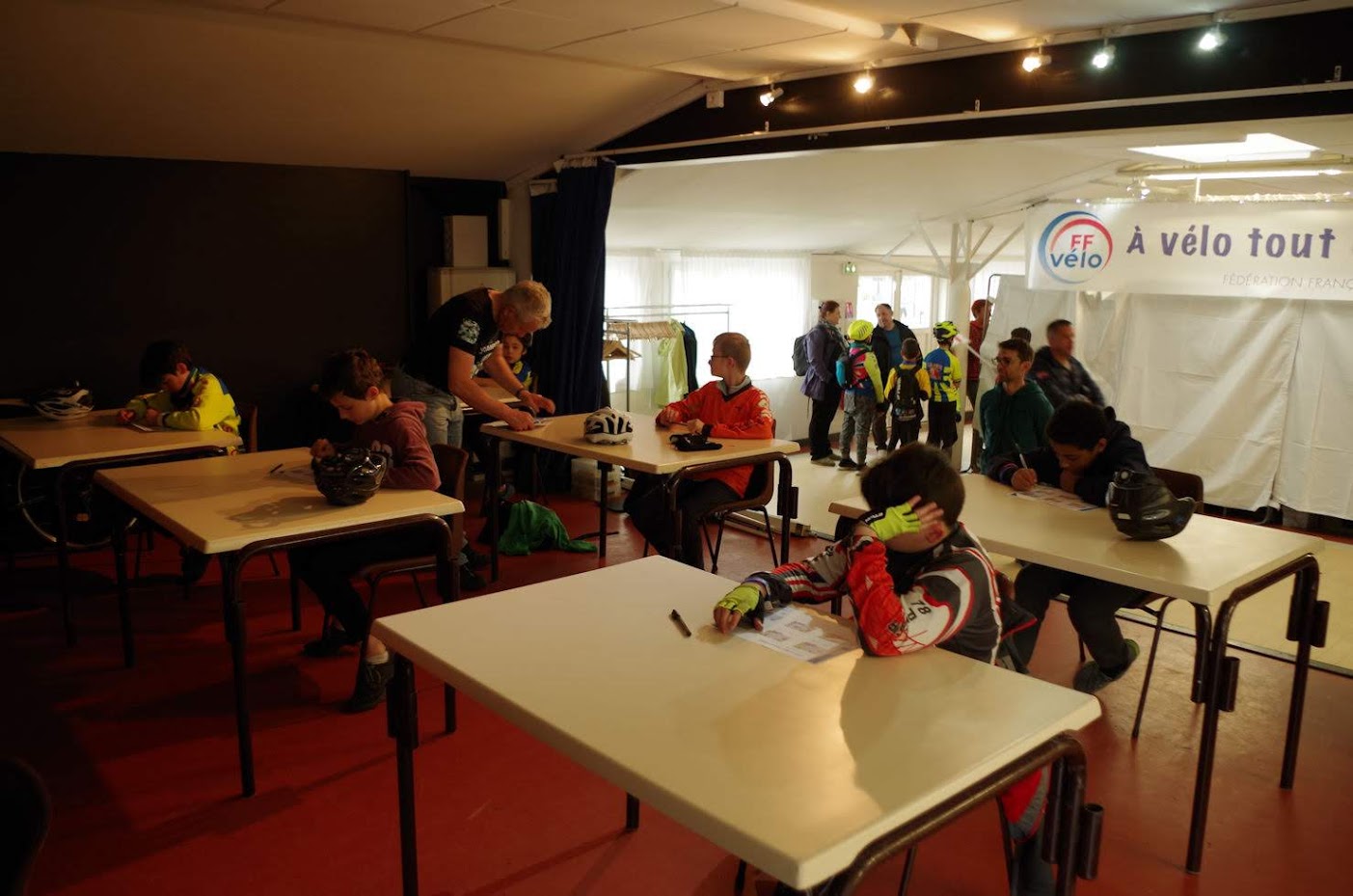 3 principaux ateliers
Parcours (200pts)
Mêle mania et labyrinthe
QCM et tests (200pts)
Panneaux routiers, mise en situation, ordre de passage, pièce du vélo, itinéraire depuis RGD…
Attente Pratique
Identification panneaux, mauvais comportements urbains, itinéraire labyrinthe, boite du mécano, Foot-Vélo
Le théorique
le CDER
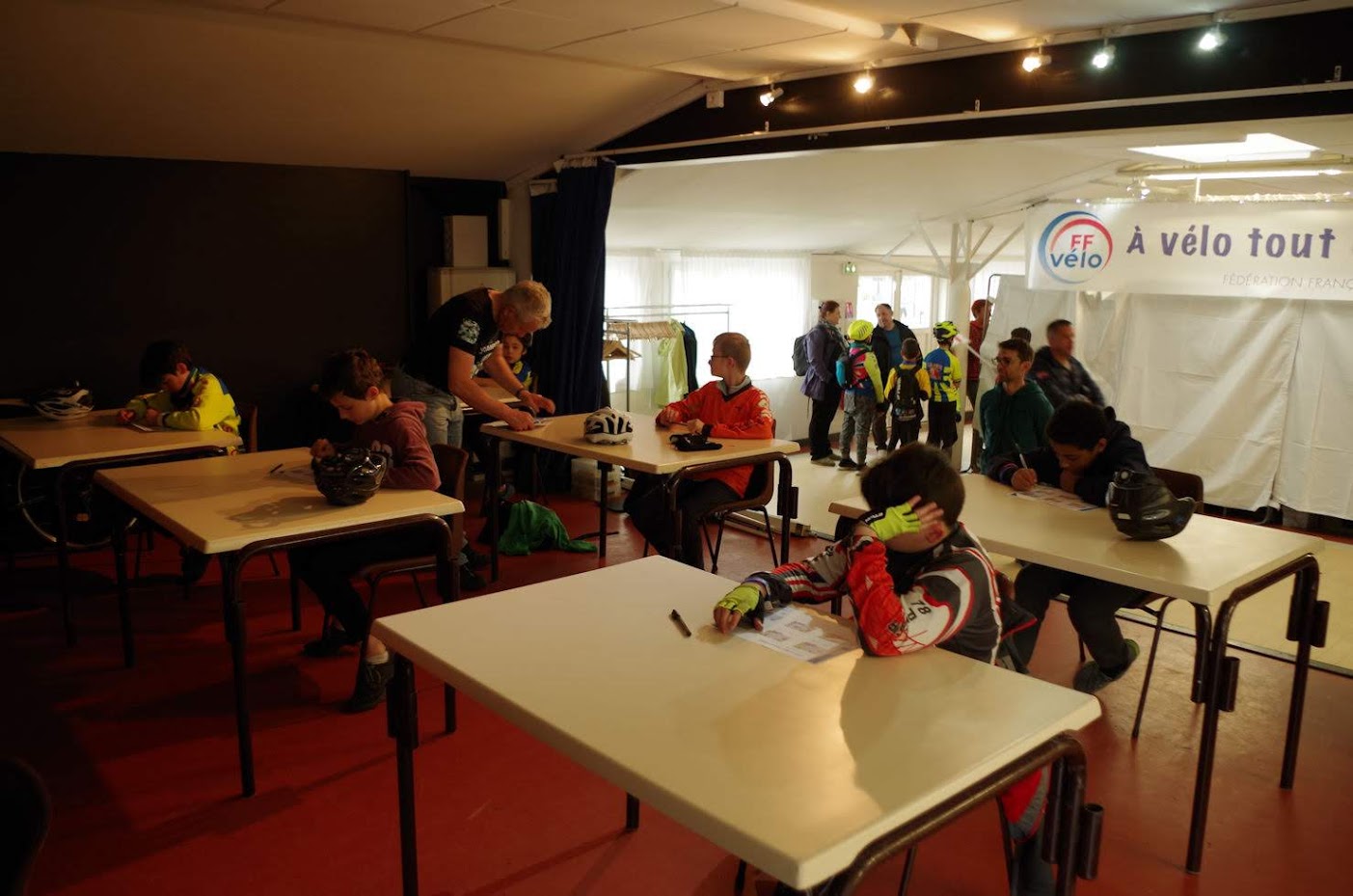 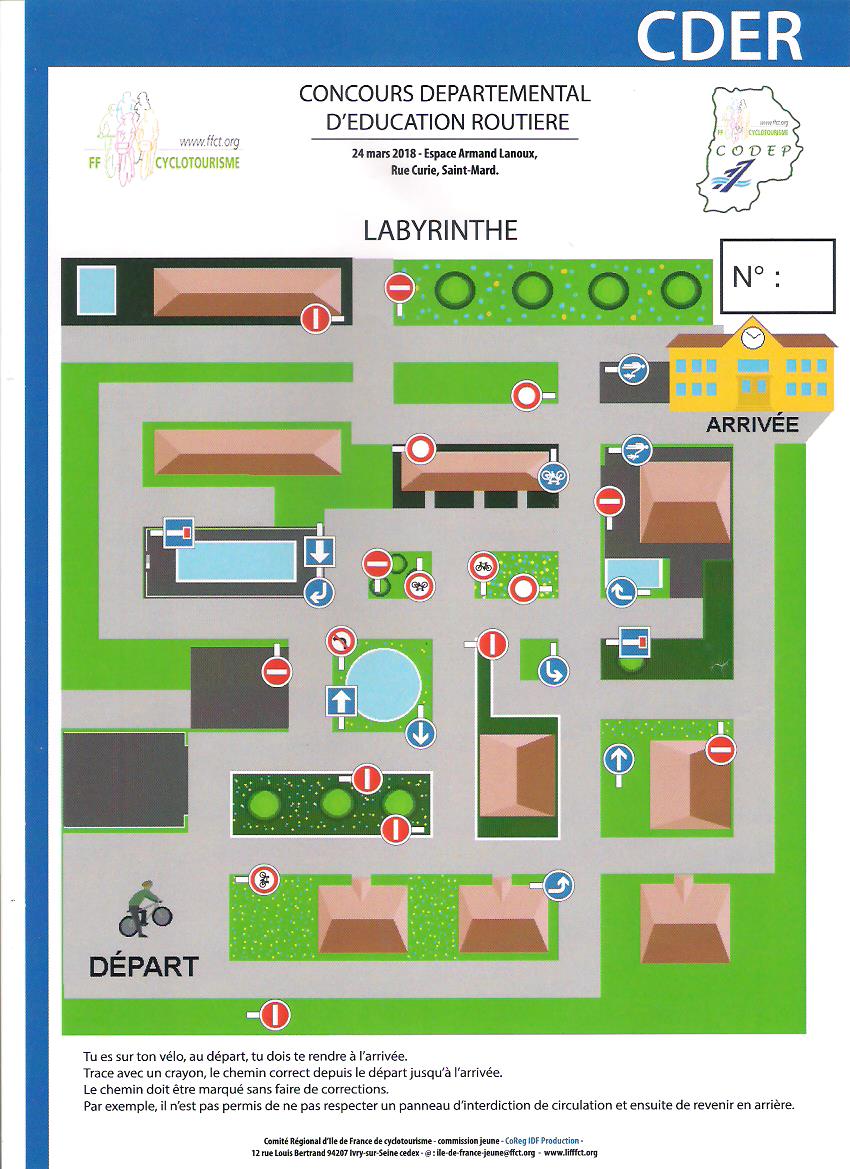 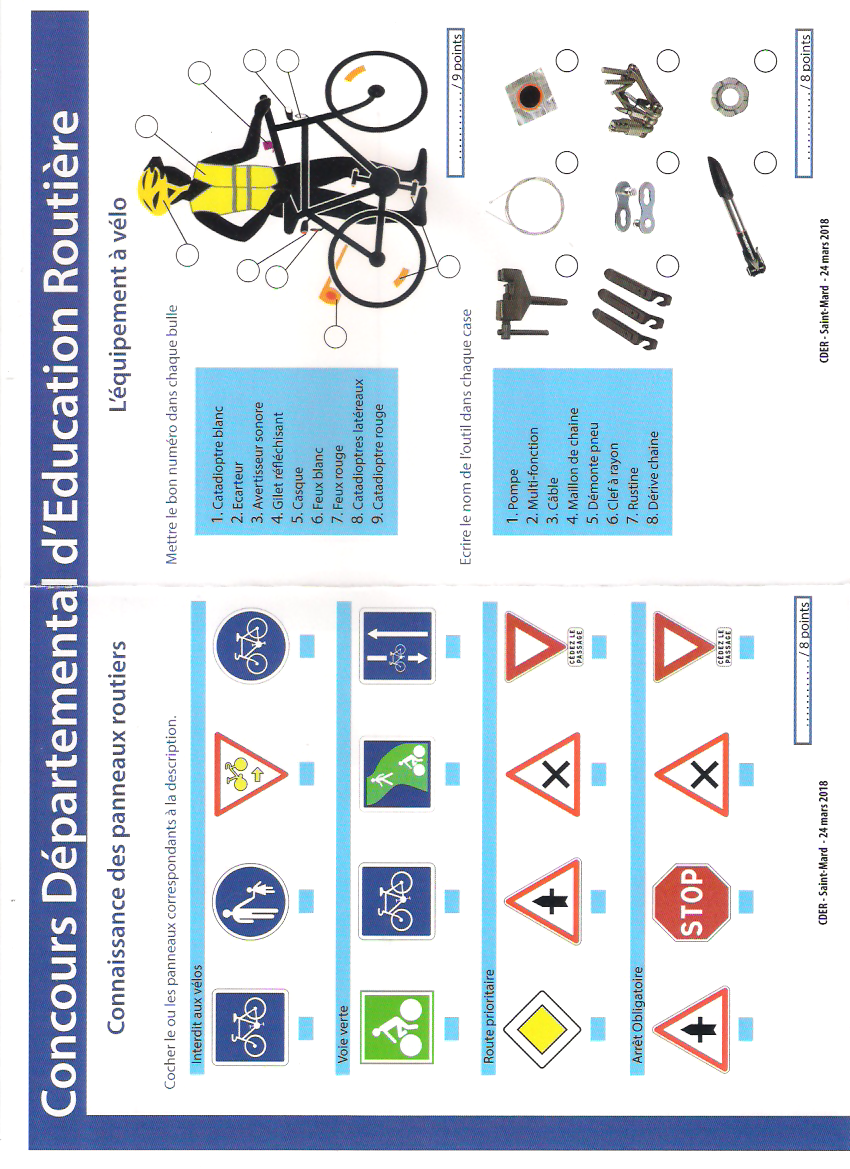 Jeux d’attente
le CDER
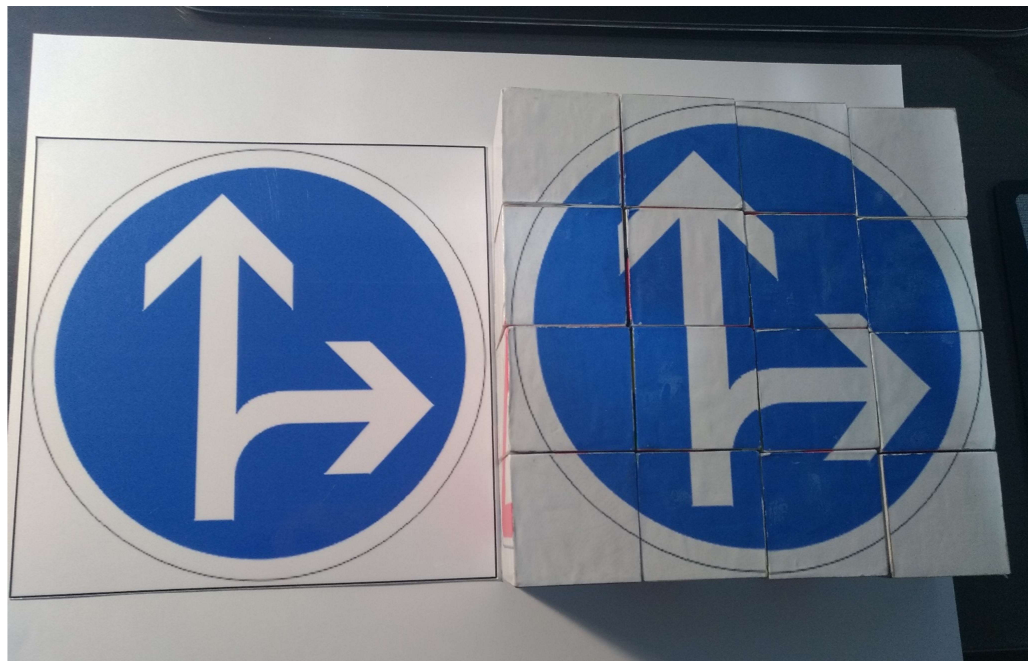 Cubes
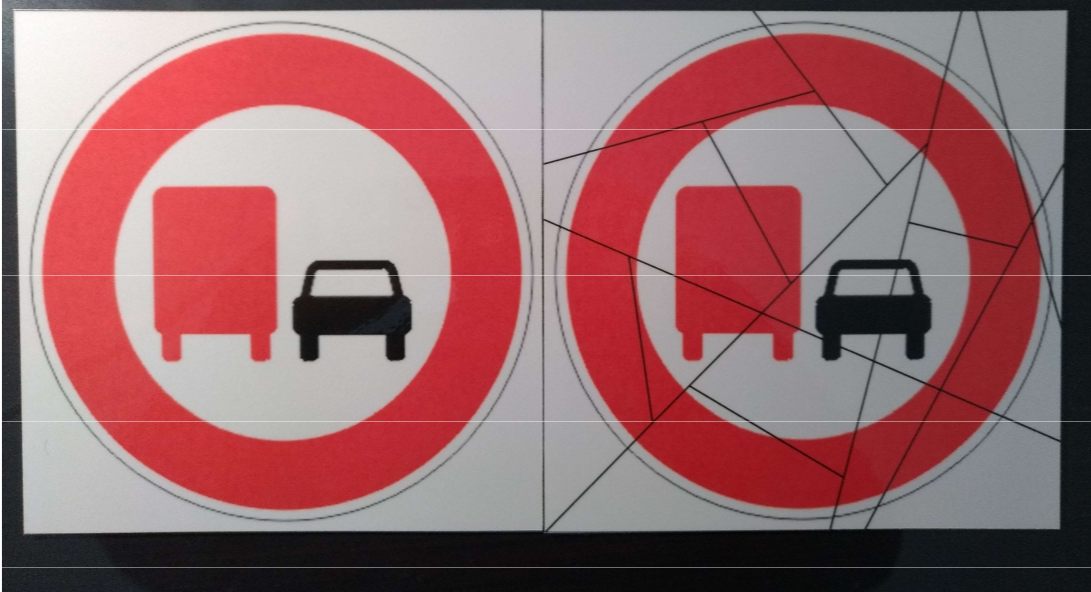 Découpés
Jeux d’attente
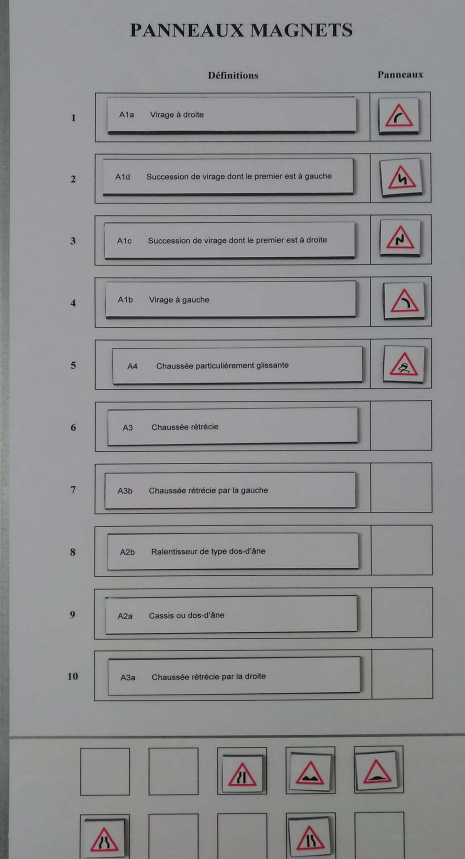 le CDER
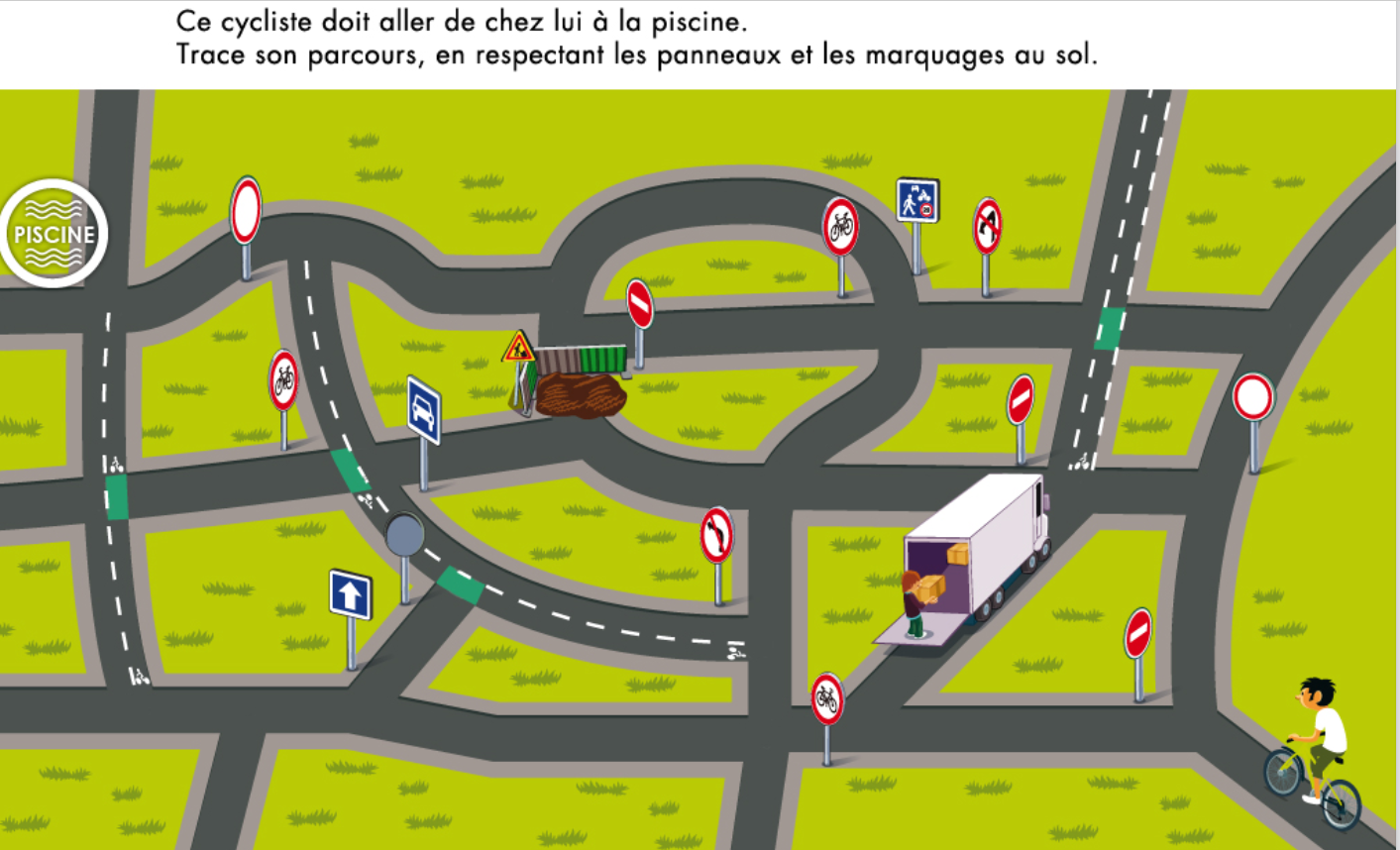 Labyrinthe
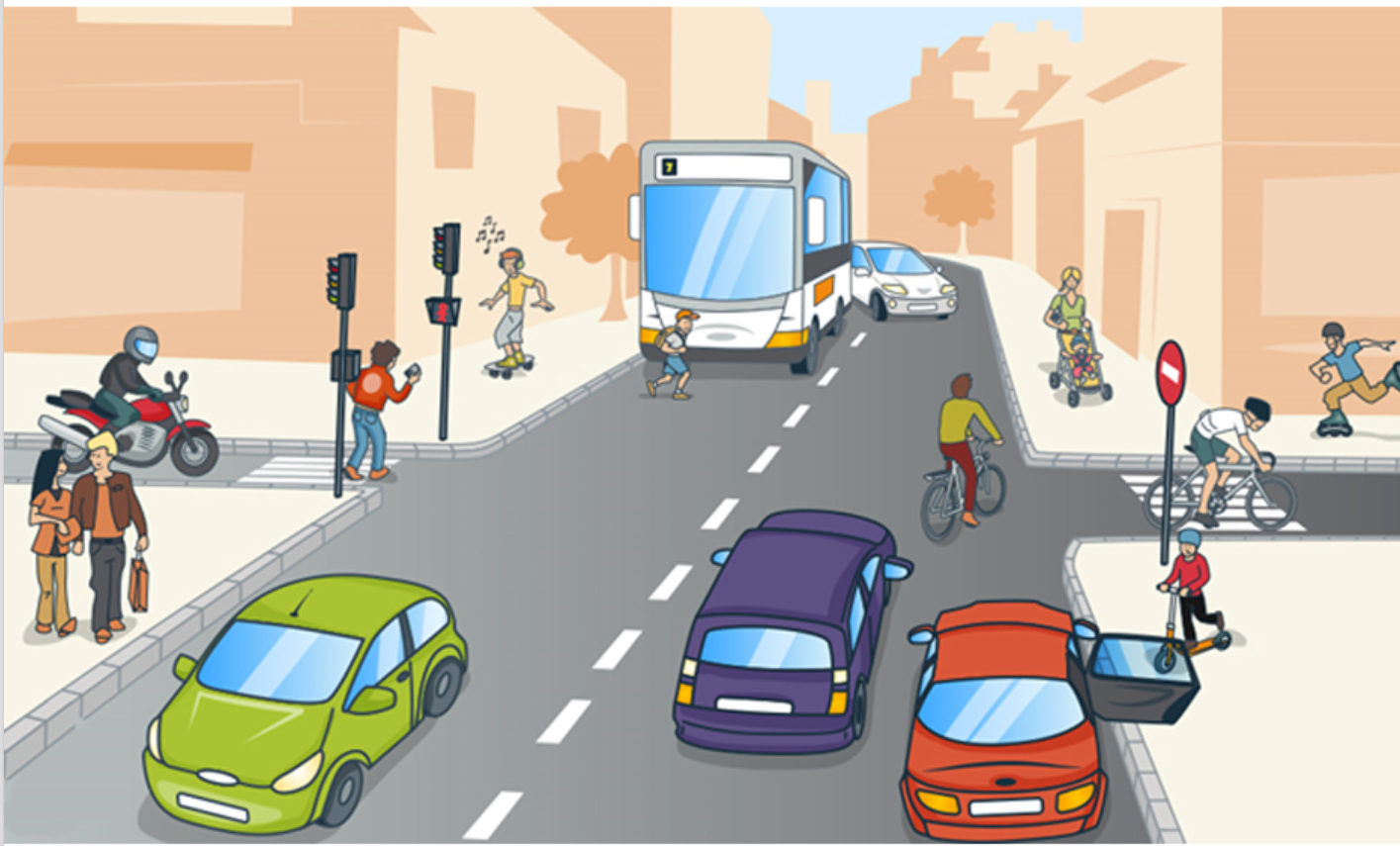 Mauvais 
Comportements
le CDER
Les zones pratiques
Le labyrinthe
La maniabilité
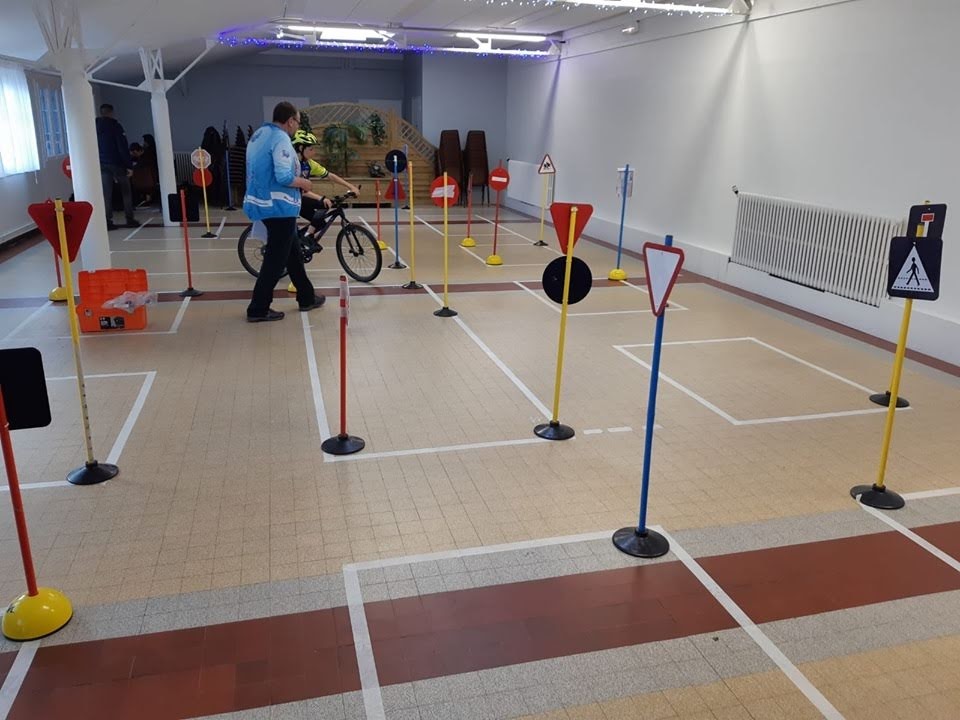 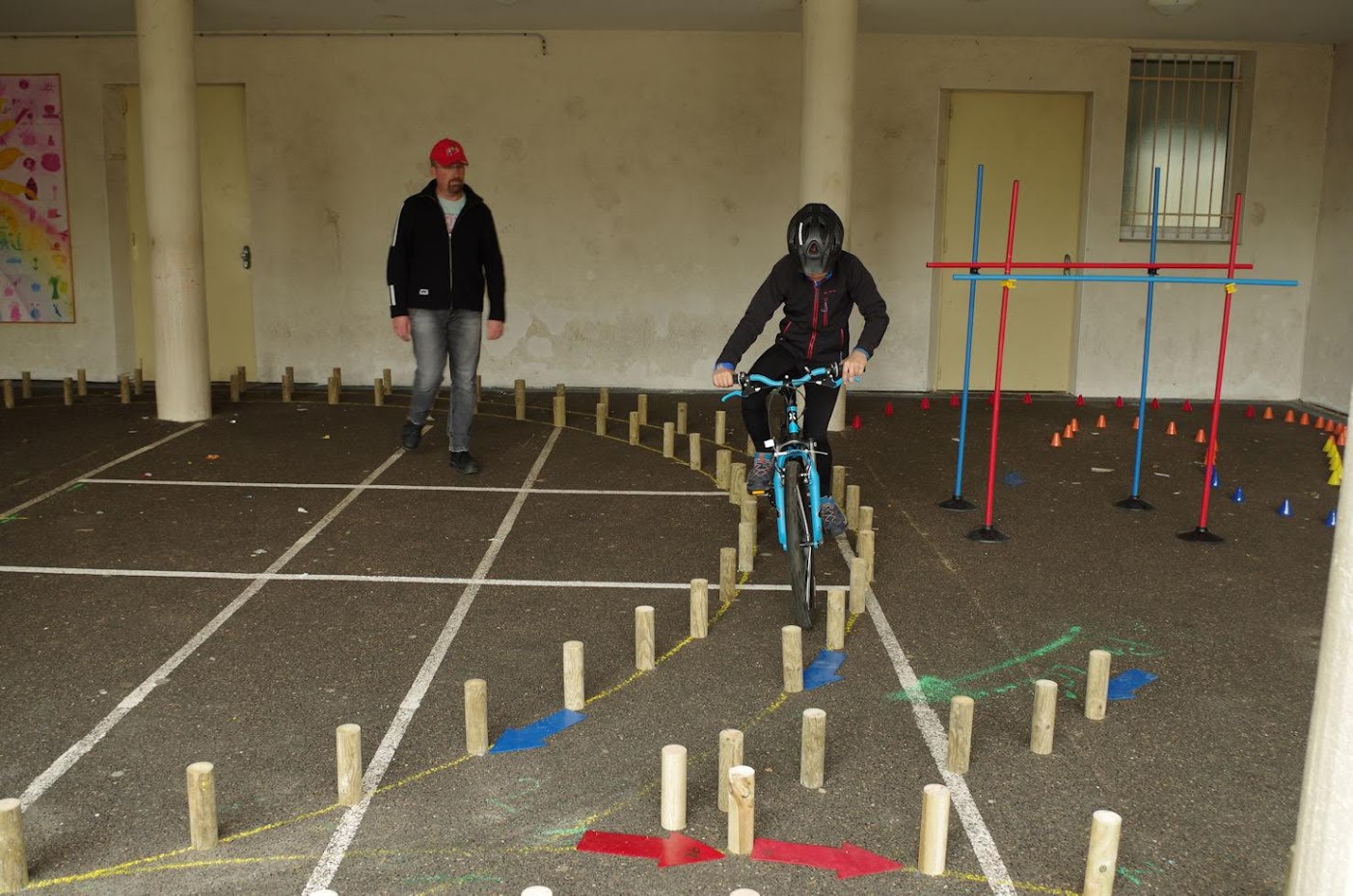 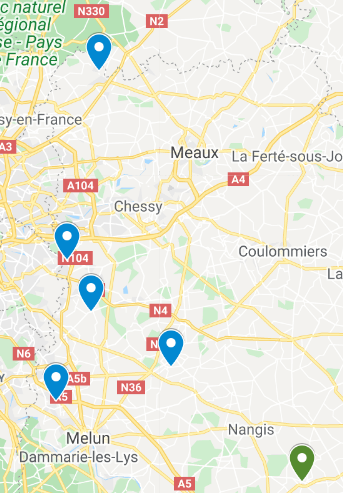 Participants
5 écoles de vélo du 
département  devraient 
participer :
Verneuil l’Étang
Savigny le Temple
Chevry-Cossigny
Pontault-Combault
Saint-Mard
Soit potentiellement environ 
70 jeunes licenciés
Critérium et CDER
Les besoins
Besoins Sites et Locaux
Pour le critérium :  Complexe Sportif ?
1 salle pour le QCM – Gymnase 
1 pole pour l’informatique
1 site pour la maniabilité Route Parking Weldom
1 site pour la maniabilité VTT Butte collège
1 salle pour la restauration (salle QCM)
1 salle pour la course d’orientation  - Hall
			Elle se déroulerai en ville 
Pour le CDER – Zone fermée -> École Primaire/ Gymnase
1 salle pour le test théorique
1 pole pour l’informatique
1 site pour les zones pratiques
1 zone pour les jeux d’attente
Besoins de matériel
Tables et chaises
Sonorisation
Barrières Vauban
Podium
Ecran de projection
Barnum « parapluie »
Besoins Humains
Bénévoles pour aider:
Le fléchage Route et VTT (le vendredi)
Ouverture des circuits
La présence sur les balises des Parcours
La pose et dépose des balises de la CO
La tenue des ateliers
L’accompagnement des plus jeunes sur les parcours

Le club de Bray sur Seine sera là en soutient
Toute aide des associations ou autres du village est la bienvenue
La date
Vendredi 25 mars: 
Balisage des parcours (route et VTT), 
Préparation des salles
Samedi 26 mars :
Matin :
Mise en place des balises CO, avant 9h30
Mise en place du parcours CDER avant 13h45
Mise en place des zones « maniabilité » avant 15h00
Après midi : Epreuves du CDER
Toute la journée : Epreuves du Critérium
Fin d’après midi : Retrait des balises,
			          Résultats et pot de clôture
Questions
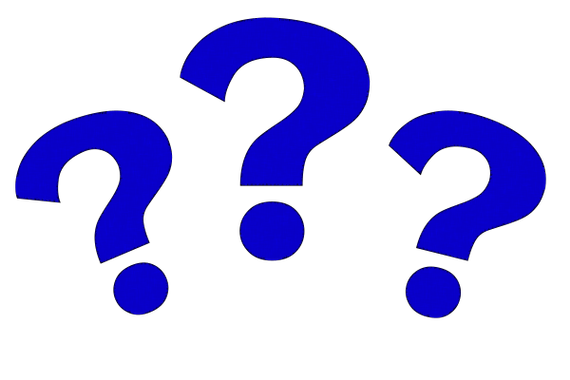 Fin
Merci de votre attention